ОРГАНИЗАЦИЯ САМОСТОЯТЕЛЬНОЙ РАБОТЫ ОБУЧАЮЩИХСЯ НА УРОКАХ ХИМИИ В 9 КЛАССЕ
Учитель химии Иванова В.А.
ГБОУ ЦО №133 Невского района СПб
ОБРАЗОВАНИЕ –КЛАД,ТРУД – КЛЮЧ К НЕМУ.            ПЬЕР БУАСТ
ТРЕБОВАНИЯ К РЕЗУЛЬТАТАМ ОБУЧАЮЩИХСЯв контексте реализации ФГОС
Личностные 
Предметные
Метапредметные ( формирование универсальных  учебных действий: познавательные, регулятивные, коммуникативные)
ТЕМА  ОБЩИЕ ФИЗИЧЕСКИЕ СВОЙСТВА МЕТАЛЛОВ
Работа  с таблицей.  Сравнить, проанализировать, выбрать металлы по соответствующим свойствам, сделать выводы
ПЛОТНОСТЬ По плотности металлы делятся на
- легкие ( плотность меньше 5 г/см/3 ) ______________
- тяжелые ( плотность больше 5 г/см/3 )_____________
ТЕМПЕРАТУРА ПЛАВЛЕНИЯ металлы делятся на
- легкоплавкие ( t< 1000 С)  _________________
- тугоплавкие (t> 1000 С)    __________________
ТВЕРДОСТЬ По твердости металлы сравнивают с твердостью алмаза
- мягкие     _________________________
- твердые  __________________________
Физические свойства металлов
Эндотемические реакции
Экзотермические реакции
Тепловой эффект реакции. Расчеты по термохимическим уравнениям
Алгоритм решения задач на тепловой эффект:- записать условия задачи- составить термохимическое уравнение- используя условия задачи составить соотношения- вычислить , записать ответ
Определите количество теплоты, которое выделится при образовании 120 г MgO  в результате реакции горения магния, с помощью термохимического уравнения.
2 Mg + O2   = 2MgO + 1204  кДж
Определяем количество вещества   n(MgO) =120/40 = 3 моль
Составляем пропорцию, вычисляем тепловой эффект
Q =3*1204/2 =1803 кДж
Ответ:при образовании 120г  выделилось 1803 кДж энергии
ТЕМА ОПРЕДЕЛЕНИЕ ИОНОВРабота по таблице в учебнике на определение ионовКАЧЕСТВЕННЫЕ РЕАКЦИИ – ЭТО реакции на определение катионов и анионов в составе соединенияКачественная реакция на сульфат ион Ва2+ + S042- BaS04 КАЧЕСТВЕННАЯ РЕАКЦИЯ  на  хлорид ионАg+ +Cl- AgCl  Качественная реакция на сульфид ионPb2+ + S2- PbSКачественная реакция на ион аммония NH4+ + ОН- NH3 + Н20Составить молекулярные , полные ионные уравнения,                   указать признаки  реакций
Окислительно-восстановительныереакцииКарточка заданийУстановите соответствие между формулами веществ и степенями окисления марганца.Формула вещества:      MnSO4   2) Mn2O7   3) K2MnO4   4) MnO2Степень окисления:    А) +1 Б)+2 В)+4 Г) +6 Д) +7 Е) +8Одинаковую степень окисления фосфор имеет в каждом из двух веществ, формулы которых:1) Li3P и P2O5 2) PCl3 и P2O5 3) PH3 и Ca3(PO4)3 4) P2O5 и Na3PO4Степень окисления +6 имеет сера в каждом из веществ в группе:1) H2SO4, (NH4)2SO4, SO3           2) SO2, H2S, SO33) H2SO3, SO3, K2SO4                 4) SO3, Na2SO4, H2SO3Какое вещество окислитель, какое  восстановитель?  Составить электронный балансА) H2O2+H2SO4+FeSO4=Fe2(SO4)3+H2OБ) KNO2+Cr2O3+KNO3=K2CrO4+NOВ) MnSO4+PbO2+HNO3=HMnO4+Pb(NO3)2+PbSO4+H2O
Знание только тогда знание, когда оно 
Приобретено усилиями своей мысли, 
А не только памятью 
                                          Лев Толстой
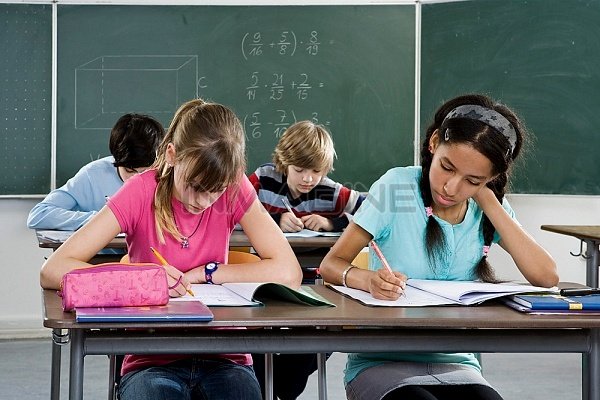